Degrees of Recognition in Global Trademark Law: “Well-Known” and “Famous” Marks and “Marks with a Reputation”
Trademark Law Institute
‘The Protection of Trademarks With a Reputation’
VU University Amsterdam, October 15 and 16, 2010
Barton Beebe
NYU School of Law
1
Outline
I.	“Reputation” - the Required Level of Recognition in the E.U.
II.	“Famous” - the Required Level of Recognition in the U.S.
III.	“Well-Known” Marks in the U.S.
2
I.	Reputation in the E.U.	A.	Background on E.U. Law
Trade Marks Directive, 5(2)
Any Member State may also provide that the proprietor shall be entitled to prevent all third parties not having his consent from using in the course of trade any sign which is identical with, or similar to, the trade mark in relation to goods or services which are not similar to those for which the trade mark is registered, where the latter has a reputation in the Member State and where use of that sign without due cause takes unfair advantage of, or is detrimental to, the distinctive character or the repute of the trade mark.
3
I.	Reputation in the E.U.	B.	General Motors
General Motors Corp. v. Yplon SA, C-375/97, [1999] ECR I-5421
Para. 24: “The public amongst which the earlier trade mark must have acquired a reputation is that concerned by that trade mark, that is to say, depending on the product or service marketed, either the public at large or a more specialised public, for example traders in a specific sector.”
Para. 25: “It cannot be inferred from either the letter or the spirit of Article 5(2) of the Directive that the trade mark must be known by a given percentage of the public so defined.”
Para. 27: “In examining whether this condition is fulfilled, the national court must take into consideration all the relevant facts of the case, in particular the market share held by the trade mark, the intensity, geographical extent and duration of its use, and the size of the investment made by the undertaking in promoting it.”
Para. 28: “…a trade mark cannot be required to have a reputation 'throughout‘ the territory of the Member State. It is sufficient for it to exist in a substantial part of it.”
4
I.	Reputation in the E.U.	C.	Pago
PAGO International GmbH v Tirolmilch registrierte Genossenschaft mbH, C‑301/07
It follows, a fortiori (?), from General Motors that having a reputation throughout the territory of a Member State, namely Austria, satisfies the reputation requirement
5
II.	Famousness in the U.S.	A.	Background on TDRA
Effective October 6, 2006
Passed into law to remedy the failures of the Federal Trademark Dilution Act of 1995 (FTDA)
establishes likelihood of dilution standard
provides that non-inherently distinctive marks may qualify for protection
rejects doctrine of “niche fame”
reconfigures fame factors
explicitly states that blurring and tarnishment are forms of dilution
sets forth factors for determining blurring
expands scope of exclusions
Motivated by general perception that courts were nullifying the FTDA and were resisting providing antidilution protection
6
II.	Famousness in the U.S.	A.	Background on TDRA
Hershey Co. v. Art Van Furniture, Inc., 2008 WL
4724756 (E.D.Mich. Oct. 24, 2008) (finding no confusion, but finding dilution)
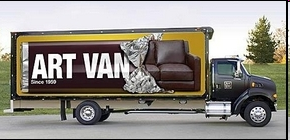 7
II.	Famousness in the U.S.	B.	TDRA’s Fame Factors
43(c)(2)(A), 15 U.S.C. 1125(c)(2)(A)
…a mark is famous if it is widely recognized by the general consuming public of the United States as a designation of source of the goods or services of the mark's owner. In determining whether a mark possesses the requisite degree of recognition, the court may consider all relevant factors, including the following:
         (i) The duration, extent, and geographic reach of advertising and publicity of the mark, whether advertised or publicized by the owner or third parties.
         (ii) The amount, volume, and geographic extent of sales of goods or services offered under the mark.
         (iii) The extent of actual recognition of the mark.
         (iv) Whether the mark was registered under the Act of March 3, 1881, or the Act of February 20, 1905, or on the principal register.
8
II.	Famousness in the U.S.	C.	Cf. Old FTDA Factors
43(c)(1), 15 U.S.C. 1125(c)(1)
In determining whether a mark is distinctive and famous, a court may consider factors such as, but not limited to—
  (A) the degree of inherent or acquired distinctiveness of the mark;
  (B) the duration and extent of use of the mark in connection with the goods or services with which the mark is used;
  (C) the duration and extent of advertising and publicity of the mark;
  (D) the geographical extent of the trading area in which the mark is used;
  (E) the channels of trade for the goods or services with which the mark is used;
  (F) the degree of recognition of the mark in the trading areas and channels of trade used by the marks' owner and the person against whom the injunction is sought;
  (G) the nature and extent of use of the same or similar marks by third parties; and
  (H) whether the mark was registered under the Act of March 3, 1881, or the Act of February 20, 1905, or on the principal register.
9
II.	Famousness in the U.S.	D.	Background on Empirical Study
Lexis federal court cases combined: trademark and dilut! and date(geq (10/06/2006) and leq (04/06/2010))
1138 opinions reviewed
Filtered for any analysis of a federal or state trademark dilution cause of action
212 total dilution opinions from 42 month period
Court addresses federal and/or state antidilution law?
127 analyzed only a federal dilution cause of action
41 analyzed only a state dilution cause of action
44 analyzed both
10
(IV.	Findings	A.	Correlation of Infringement and 			Dilution Outcomes)
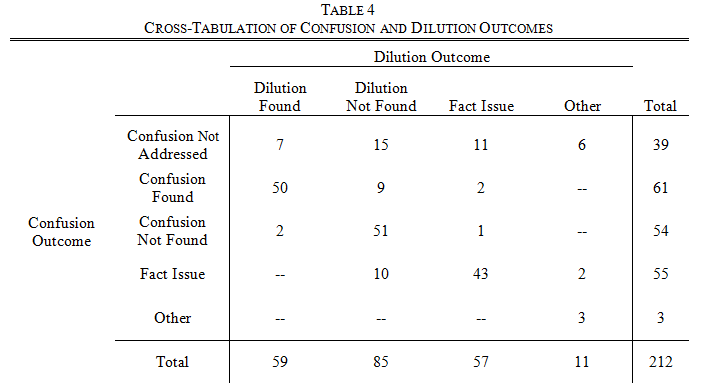 II.	Famousness in the U.S.	E.	Application of TDRA Factors
48 of the 171 opinions that considered a federal antidilution claim found dilution
Of these 48 opinions, only 6 explicitly applied the fame factors to determine that the mark qualified for federal protection.
Of these 5, Univ. of Kansas v. Sinks, 2009 U.S. Dist. LEXIS 65207 (D. Kan. July 28, 2009) (finding KANSAS, crimson and blue color scheme, Jayhawk mascot, and “the Phog” to qualify for TDRA protection)
12
II.	Famousness in the U.S.	E.	Application of TDRA Factors
48 of the 171 opinions that considered a federal antidilution claim found dilution
Of the remaining 42 opinions, marks that were found to be famous under the TDRA standard:
Rhino Membranes & Coatings Inc. v. Rhino Seamless, 2008 U.S. Dist. LEXIS 79491 (S.D. Tex. Sept. 30, 2008) (“RHINO”)
Zinn v. Seruga, 2009 U.S. Dist. LEXIS 89915, at *93 (D.N.J. Sept. 28, 2009) (“[W]ithin the baking equipment industry, ARTOFEX has a high degree of distinctiveness”)
Rain Bird Corp. v. Taylor, 665 F. Supp. 2d 1258, 1270 (N.D. Fla. Sept. 10, 2009) (RAIN BIRD word and design marks; “The undisputed facts establish a violation of the antidilution provision of the Lanham Act, 15 U.S.C. § 1125(c). First, it is undisputed that the Rain Bird Marks are famous in the State of Florida.”)
13
II.	Famousness in the U.S.	E.	Application of TDRA Factors
Diane Von Furstenberg Studio v. Snyder, 2007 U.S. Dist. LEXIS 66633 (E.D. Va. Sept. 10, 2007) (“DVF”)
Pet Silk, Inc. v. Jackson, 481 F. Supp. 2d 824 (S.D. Tex. 2007) (“Pet Silk”)
Eldorado Stone, LLC v. Renaissance Stone, Inc., 2007 U.S. Dist. LEXIS 60885 (S.D. Cal. Aug. 20, 2007) (“Rustic Ledge” and “Cliffstone”)
Horphag Research Ltd. v. Garcia, 475 F.3d 1029 (9th Cir. 2006) (“Pycnogenol”)
Tex. Tech Univ. v. Spiegelberg, 461 F. Supp. 2d 510 (N.D. Tex. 2006) (color combination consisting of crimson and black).
14
II.	Famousness in the U.S.	E.	Application of TDRA Factors
But see Maker's Mark Distillery, Inc. v. Diageo N. Am., Inc., 2010 U.S. Dist. LEXIS 32810, at *63 (W.D. Ky. Apr. 2, 2010) (finding MAKER’S MARK not famous despite “admitted parochial pride of many Kentuckians in this brand's success”)
15
II.	Famousness in the U.S.	B.	TDRA’s Fame Factors
43(c)(2)(A), 15 U.S.C. 1125(c)(2)(A)
…a mark is famous if it is widely recognized by the general consuming public of the United States as a designation of source of the goods or services of the mark's owner. In determining whether a mark possesses the requisite degree of recognition, the court may consider all relevant factors, including the following:
         (i) The duration, extent, and geographic reach of advertising and publicity of the mark, whether advertised or publicized by the owner or third parties.
         (ii) The amount, volume, and geographic extent of sales of goods or services offered under the mark.
         (iii) The extent of actual recognition of the mark.
         (iv) Whether the mark was registered under the Act of March 3, 1881, or the Act of February 20, 1905, or on the principal register.
II.	Famousness in the U.S.	F.	State-Level Antidilution Protection
38 out of 50 states currently provide statutory antidilution protection
3 of these (California, Mississippi, Oregon) follow nearly verbatim the TDRA and its fame factors
However, all contain “of this state or of a geographic area within this state” qualification
24 other of these states provide “famous in this state” factors patterned after the FTDA
11 provide no fame factors
For example: N.Y. Gen. Bus. Law 360-l (“Likelihood of injury to business reputation or of dilution of the distinctive quality of a mark or trade name shall be a ground for injunctive relief in cases of infringement of a mark registered or not registered or in cases of unfair competition, notwithstanding the absence of competition between the parties or the absence of confusion as to the source of goods or services.”)
17
III.	“Well-Known” Marks in the U.S.	A.	Grupo Gigante
Grupo Gigante SA v. Dallo & Co., 391 F.3d 1088, 1098 (9th Cir. 2004)
Recgonizes federal (?) well-known mark exception to territoriality principle as matter of public policy.
“[W]here the mark has not before been used in the American market, the court must be satisfied, by a preponderance of the evidence, that a substantial percentage of consumers in the relevant American market is familiar with the foreign mark. The relevant American market is the geographic area where the defendant uses the alleged infringing mark. In making this determination, the court should consider such factors as the intentional copying of the mark by the defendant, and whether customers of the American firm are likely to think they are patronizing the same firm that uses the mark in another country.
18
III.	“Well-Known” Marks in the U.S.	B.	Punchgini
ITC Ltd. v. Punchgini, Inc., 482 F.3d 135 (2d Cir. 2007)
No federal well-known marks exception.
Certifies question to N.Y. Court of Appeals as to whether New York state law recognizes well-known marks exception
“Does New York common law permit the owner of a famous mark or trade dress to assert property rights therein by virtue of the owner's prior use of the mark or dress in a foreign country?”
9 N.Y.3d 467 (2007)
“[W]hile we answer ‘Yes’ to the first certified question, we are not thereby recognizing the famous or well-known marks doctrine, or any other new theory of liability under the New York law of unfair competition. Instead, we simply reaffirm that when a business, through renown in New York, possesses goodwill constituting property or a commercial advantage in this state, that goodwill is protected from misappropriation under New York unfair competition law.”
19
20